Cable coaxial
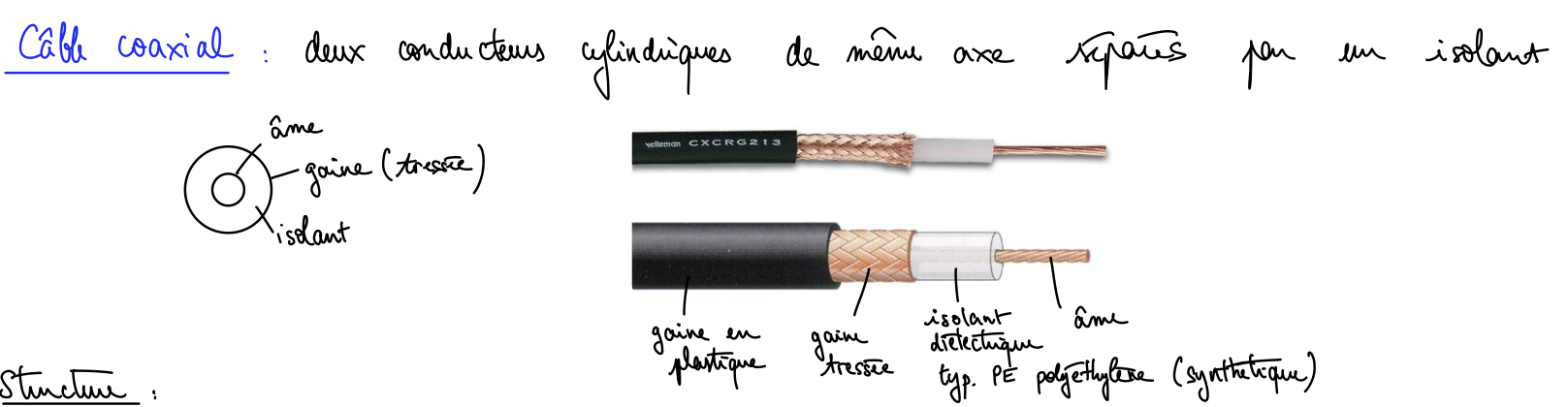 Cable coaxial
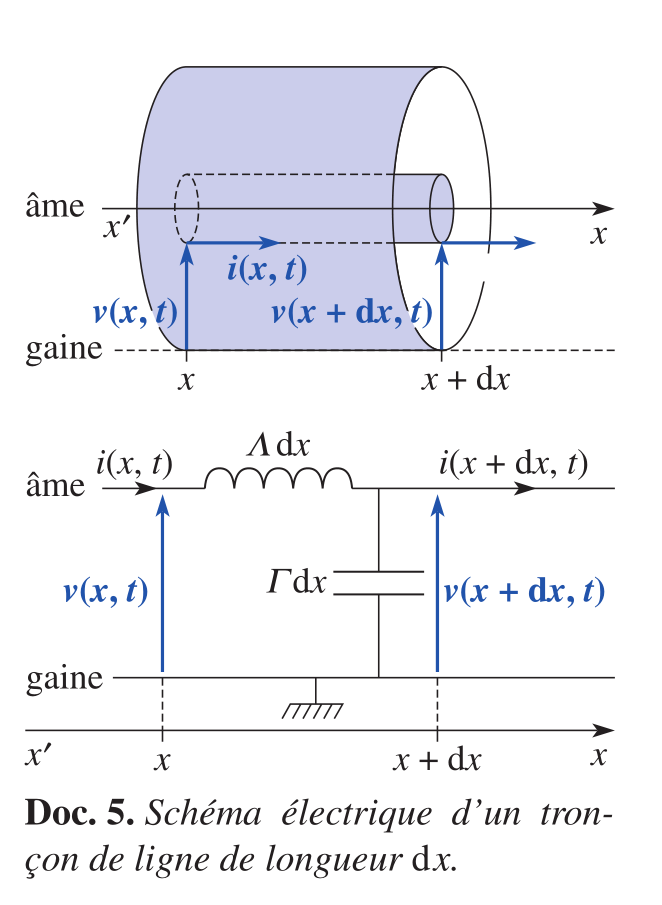 Source : Hprepa, ondes
Onde progressive
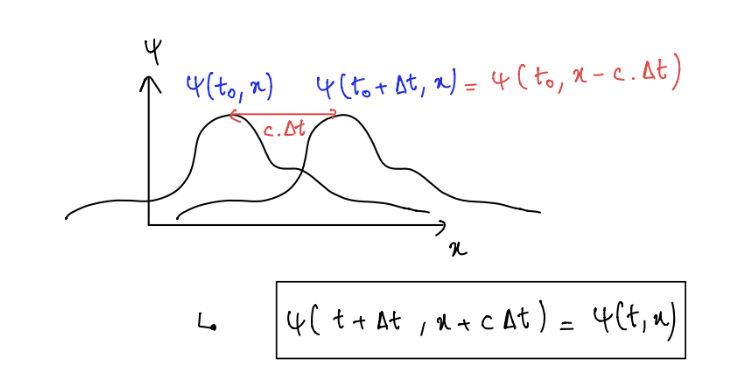 Corde de Melde
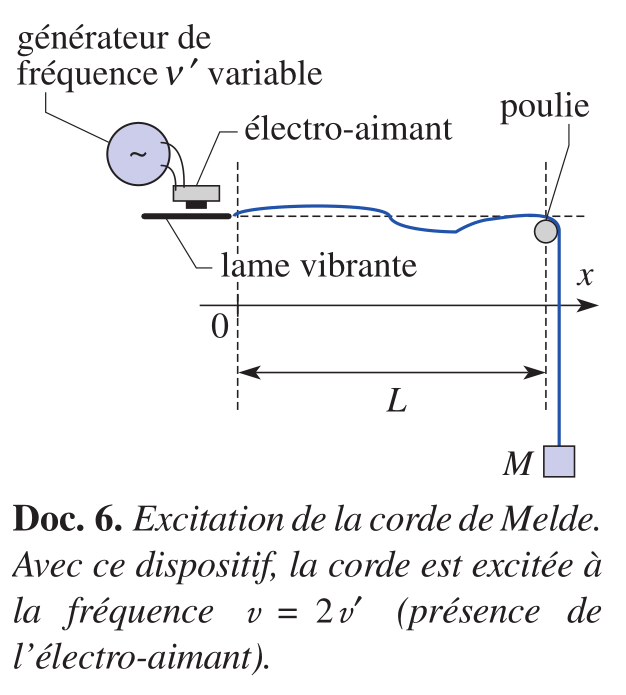 Source : Hprepa, ondes
Corde de Melde
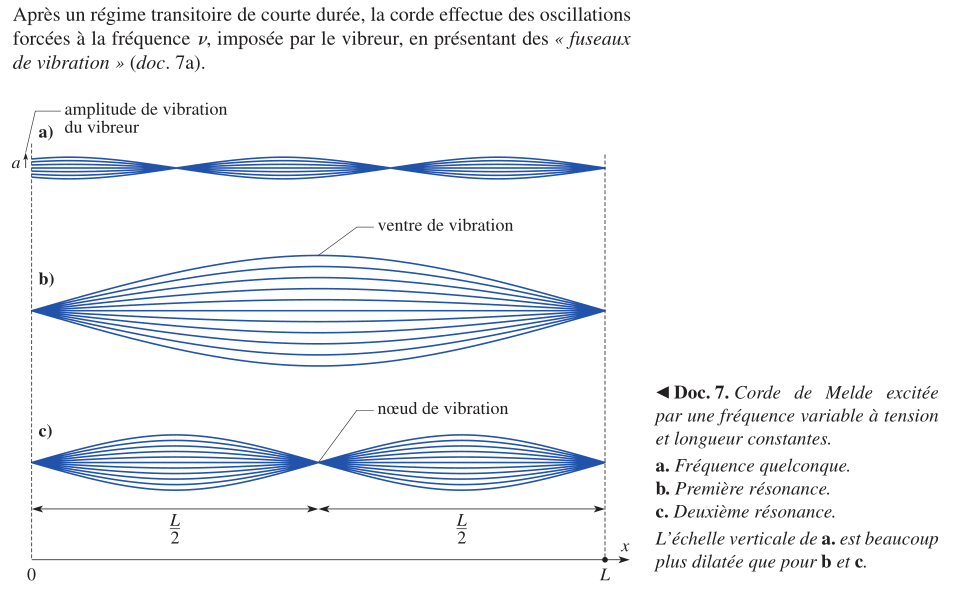 Source : Hprepa, ondes